French SSC teaching sequence
U / OU [1]
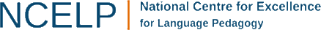 [Speaker Notes: All pictures selected are available under a Creative Common license, no attribution required.This is the first 10-minute phonics sequence for the sounds ‘u’ and ‘ou’, which are introduced as a pair to strengthen learners’ ability to differentiate between them.]
u
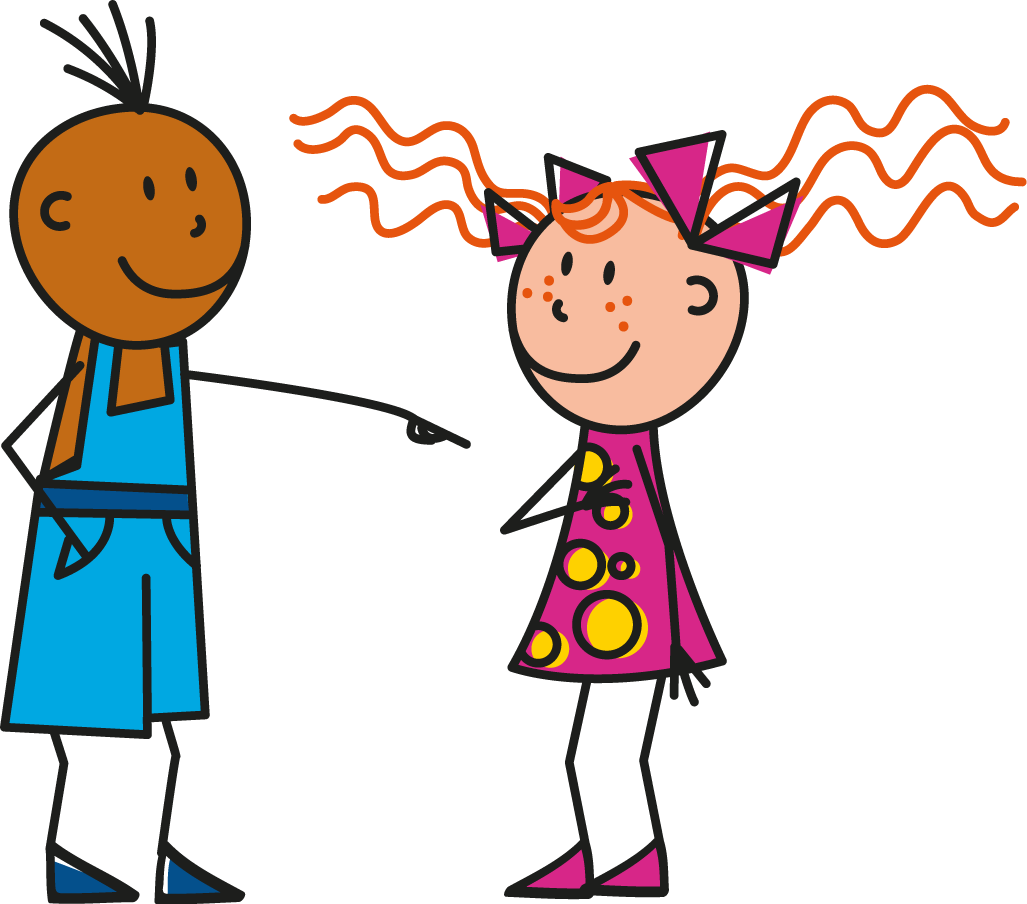 tu
Stephen Owen / Rachel Hawkes
[Speaker Notes: Introduce and elicit the pronunciation of the individual SSC ‘U’ and then present and practise the pronunciation of the source word ‘tu’.A possible gesture for this source word would be to point to someone else as though addressing him/her ‘you’.]
ou
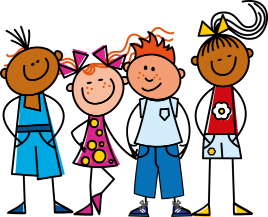 nous
Stephen Owen / Rachel Hawkes
[Speaker Notes: Introduce and elicit the pronunciation of the individual SSC ‘OU’ and then present and practise the pronunciation of the source word ‘nous’.
A possible gesture for this source word would be to have both hands draw semi-circles out away from the body.  Hands start by the sides of the body, circle swiftly outwards and join up again in front, indicating the inclusion of the self in a larger group.]
u
vue
Salut !
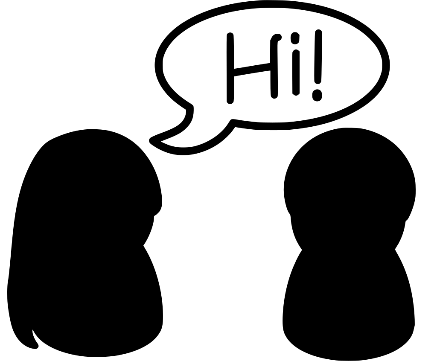 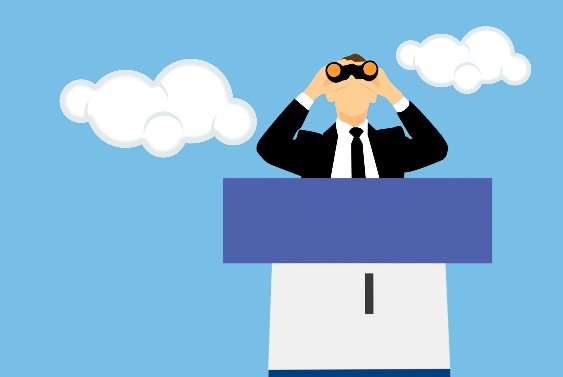 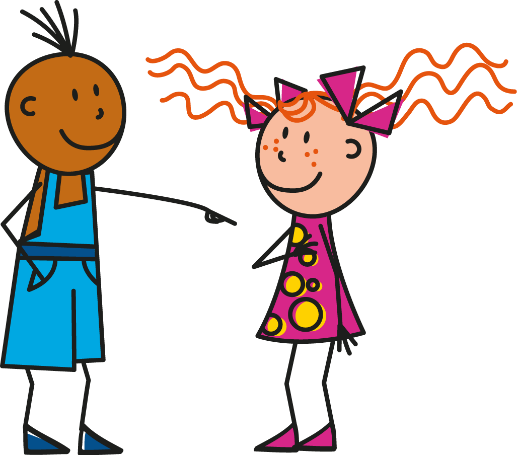 tu
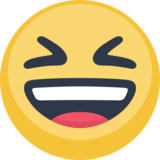 amusant
utiliser
sur
[on]
[to use]
Stephen Owen / Rachel Hawkes
[Speaker Notes: Introduce and elicit the pronunciation of the individual SSC ‘U’ and then the source word again (with gesture, if using).Then present and elicit the pronunciation of the five cluster words.The cluster words have been chosen for their high-frequency, from a range of word classes, with the SSC (where possible) positioned within a variety of syllables within the words(e.g. initial, 2nd, final etc..) and additionally, we have tried to use words that build cumulatively on previously taught SSCs (see the Phonics Teaching Sequence document) and do not include new SSCs.  Where new SSCs are used, they are often consonants which have a similar symbol-sound correspondence in English.Word frequency rankings (1 is the most common word in French): tu [112]; salut ! [2205] vue [191]; sur [16]; amusant [4695]; utiliser [345].Source: Londsale, D., & Le Bras, Y.  (2009). A Frequency Dictionary of French: Core vocabulary for learners London: Routledge.]
ou
jouer
trouver
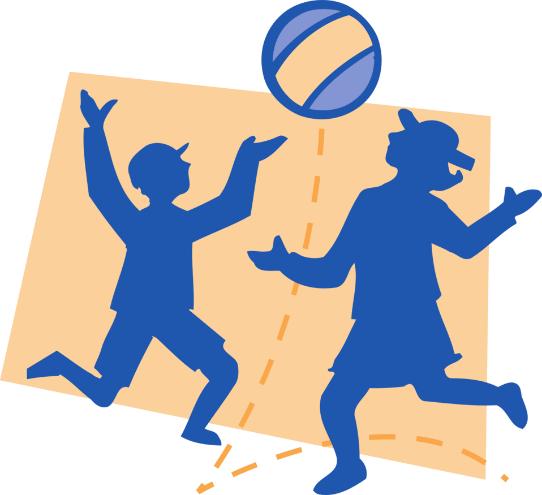 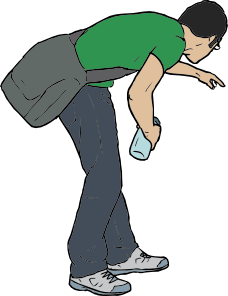 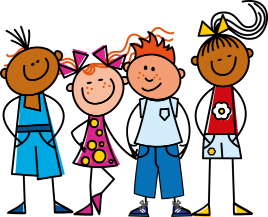 nous
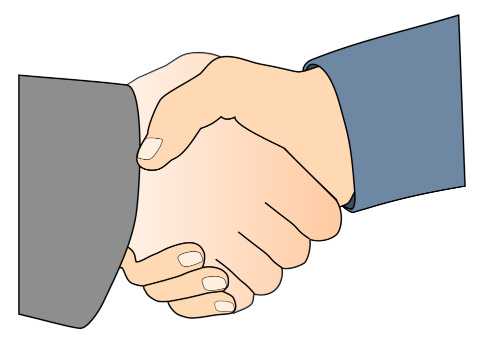 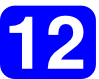 Bonjour !
douze
toujours
[always; still]
Stephen Owen / Rachel Hawkes
[Speaker Notes: Introduce and elicit the pronunciation of the individual SSC ‘OU’ and then the source word again (with gesture, if using).Then present and elicit the pronunciation of the five cluster words.The cluster words have been chosen for their high-frequency, from a range of word classes, with the SSC (where possible) positioned within a variety of syllables within the words(e.g. initial, 2nd, final etc..) and additionally, we have tried to use words that build cumulatively on previously taught SSCs (see the Phonics Teaching Sequence document) and do not include new SSCs.  Where new SSCs are used, they are often consonants which have a similar symbol-sound correspondence in English.
Word frequency rankings (1 is the most common word in French): nous [31]; trouver [83] jouer [219]; bonjour [1972]; toujours [103]; douze [1664].Source: Londsale, D., & Le Bras, Y.  (2009). A Frequency Dictionary of French: Core vocabulary for learners London: Routledge.]
u
vue
Salut !
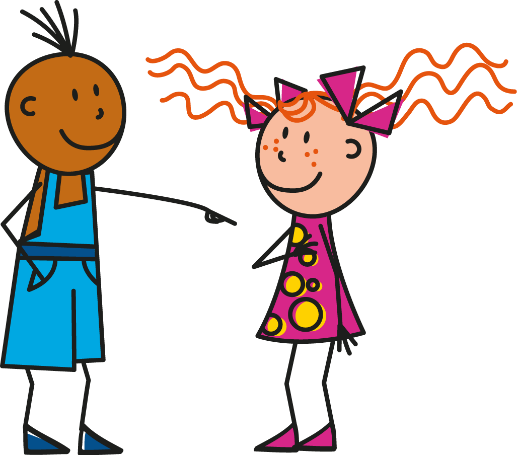 tu
amusant
utiliser
sur
[on]
[to use]
Stephen Owen / Rachel Hawkes
[Speaker Notes: A further practice slide, this time without the pictures, so that pupils’ attention is focused even more carefully on the sound-writing relationship.]
ou
jouer
trouver
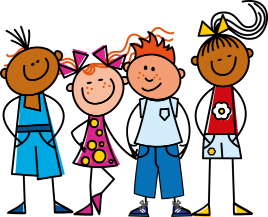 nous
Bonjour !
douze
toujours
[always; still]
Stephen Owen / Rachel Hawkes
[Speaker Notes: A further practice slide, this time without the pictures, so that pupils’ attention is focused even more carefully on the sound-writing relationship.]
Écoute. C’est ‘u’ ou ‘ou’ ? Coche p.
écouter
1
2
3
4
5
Stephen Owen / Rachel Hawkes
[Speaker Notes: Transcript: 1: salut / 2: bonjour / 3: nous / 4: sur / 4: utiliser]
Réponses.
écouter
Salut !
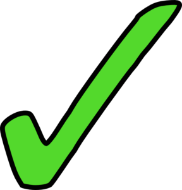 1
Bonjour !
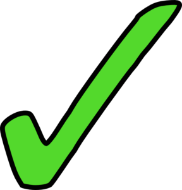 2
nous
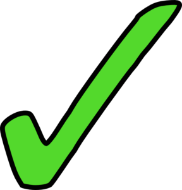 3
sur
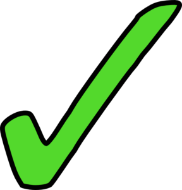 4
utiliser
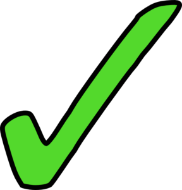 5
Stephen Owen / Rachel Hawkes
[Speaker Notes: As well as an opportunity to check answers, this slide offers a further chance to elicit some of the cluster words from students.]